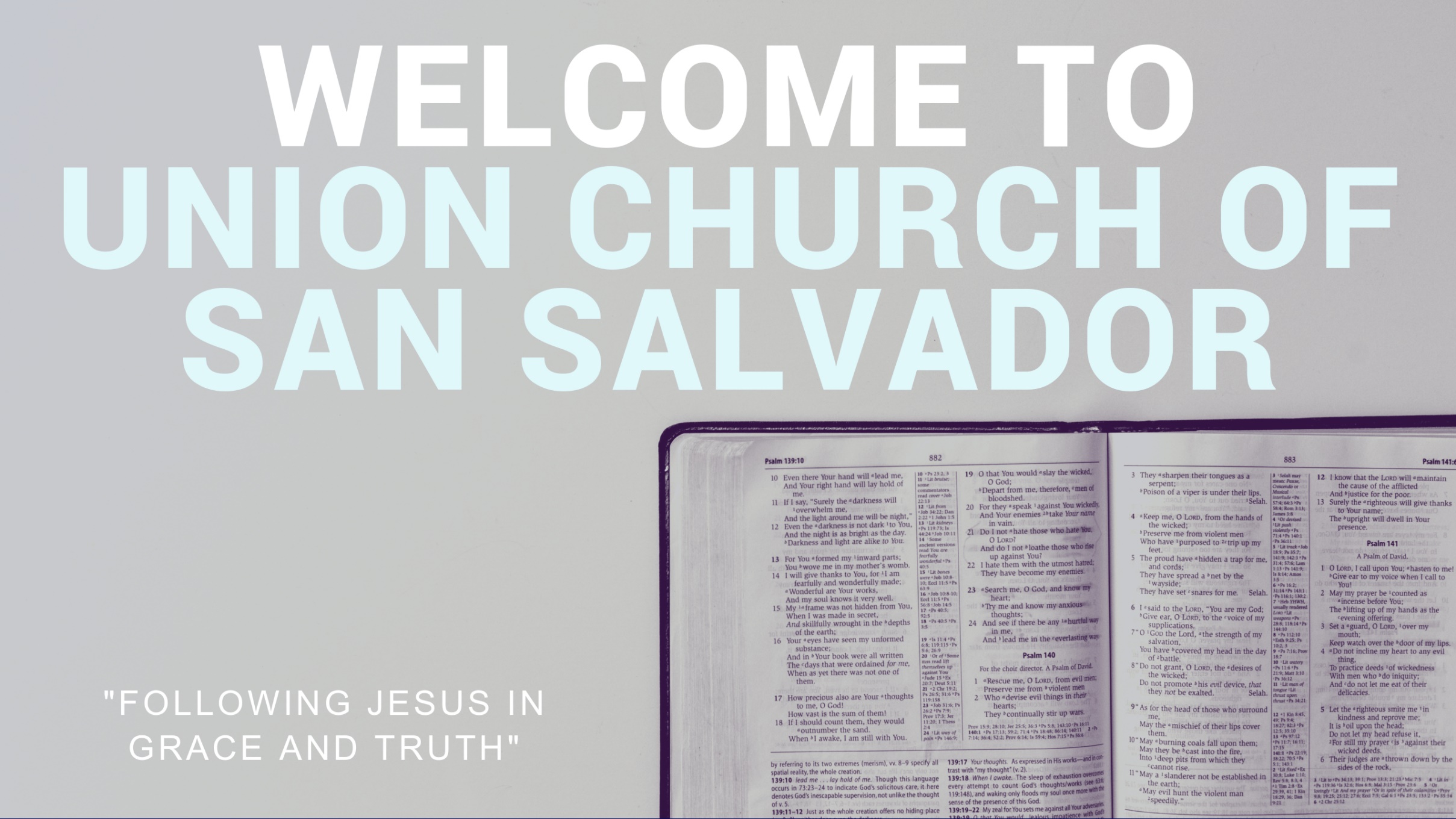 My Lighthouse
In my wrestling and in my doubts
In my failures You won't walk out
Your great love will lead me through
You are the peace in my troubled sea
You are the peace in my troubled sea
In the silence, You won't let go
In my questions, Your truth will hold
Your great love will lead me through
You are the peace in my troubled sea
You are the peace in my troubled sea
My Lighthouse
My lighthouse
Shining in the darkness
I will follow You
My Lighthouse
My Lighthouse
I will trust the promise 
You will carry me safe to shore
I won't fear what tomorrow brings
With each morning I'll rise and sing
My God’s love will lead me through
You are the peace in my troubled sea
You are the peace in my troubled sea
My Lighthouse
My lighthouse
Shining in the darkness
I will follow You
My Lighthouse
My Lighthouse
I will trust the promise 
You will carry me safe to shore
Fire before us
You're the brightest
You will lead us through the storms
Fire before us
You're the brightest
You will lead us through the storms
Fire before us
You're the brightest
You will lead us through the storms
Fire before us
You're the brightest
You will lead us through the storms
My Lighthouse
My lighthouse
Shining in the darkness
I will follow You
My Lighthouse
My Lighthouse
I will trust the promise 
You will carry me safe to shore
You never let go
Even though I walk 
Through the valley
Of the shadow of deathYour perfect love is casting out fear
And even when I'm caught in the middle of the storms of this lifeI won't turn backI know you are near
And I will fear no evilFor my God is with meAnd if my God is with meWhom then shall I fear?Whom then shall I fear?
Oh no, You never let goThrough the calm
And through the storm
Oh no, You never let goIn every high and every lowOh no, You never let goLord, You never let go of me
And I can see a light that is coming For the heart that holds onA glorious light beyond all compare
And there will be an end
To these troublesBut until that day comesWe'll live to know You here on the earth
And I will fear no evilFor my God is with meAnd if my God is with meWhom then shall I fear?Whom then shall I fear?
Oh no, You never let goThrough the calm
And through the storm
Oh no, You never let goIn every high and every lowOh no, You never let goLord, You never let go of me
Yes, I can see a light that is coming for the heart that holds on
And there will be an end to these troublesBut until that day comesStill I will praise You
Still I will praise You
Oh no, You never let goThrough the calm
And through the storm
Oh no, You never let goIn every high and every lowOh no, You never let goLord, You never let go of me
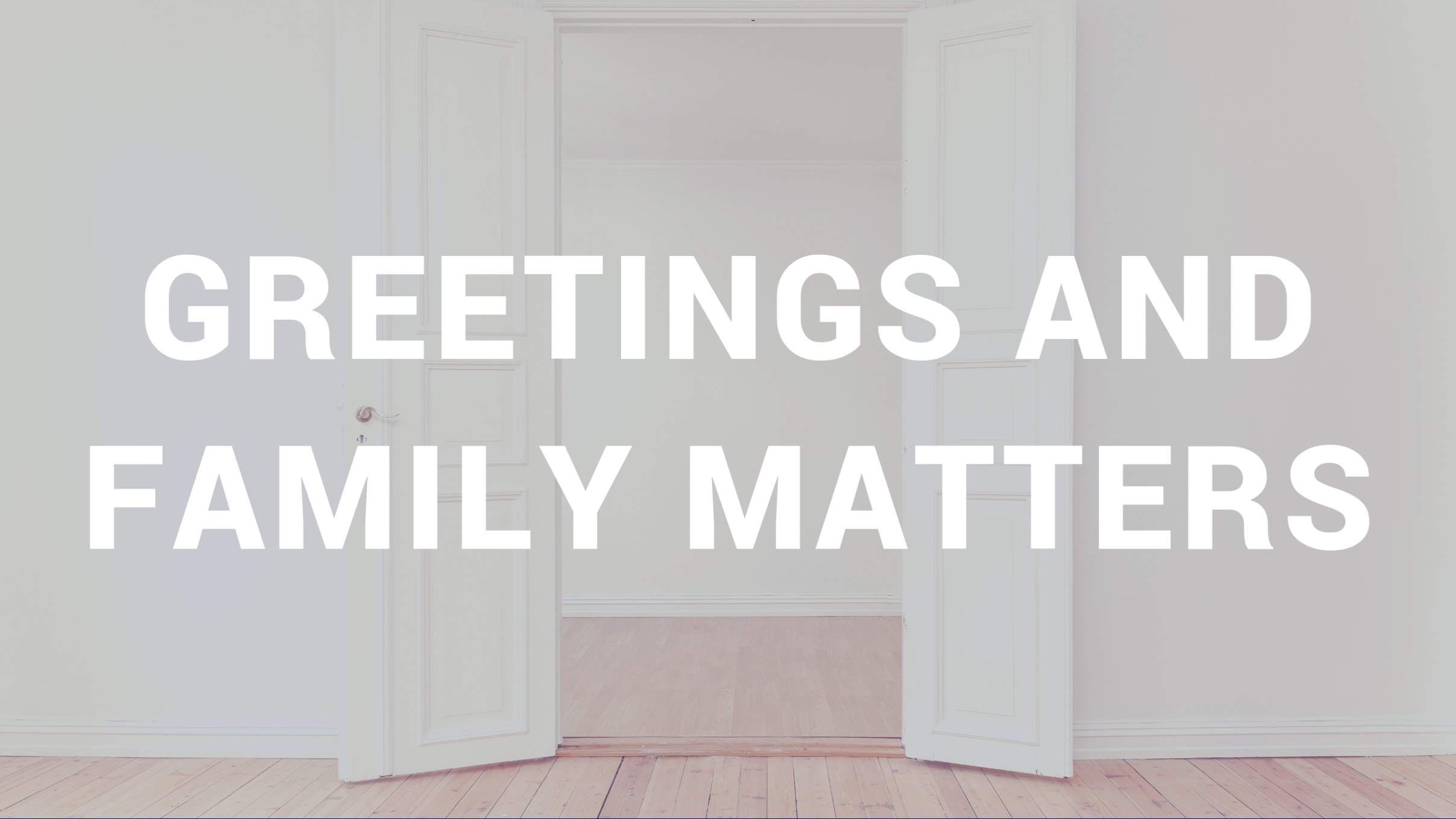 Forever Reign
You are good, You are goodWhen there's nothing good in meYou are love, You are loveOn display for all to see
You are light, You are lightWhen the darkness closes inYou are hope, You are hopeYou have covered all my sin
You are peace, You are peaceWhen my fear is cripplingYou are true, You are trueEven in my wandering
You are joy, You are joyYou're the reason that I singYou are life, You are lifeIn You death has lost it's sting
Oh, I’m running to Your armsI’m running to Your armsThe riches of Your loveWill always be enough
Nothing compares to Your embrace Light of the world, forever reign
You are more, You are moreThan my words will ever sayYou are Lord, You are LordAll creation will proclaim
You are here, You are hereIn your presence I'm made wholeYou are God, You are GodOf all else I'm letting go
Oh, I’m running to Your armsI’m running to Your armsThe riches of Your loveWill always be enough
Nothing compares to Your embrace Light of the world, forever reign
My heart will singNo other nameJesus, Jesus
My heart will singNo other nameJesus, Jesus
Oh, I’m running to Your armsI’m running to Your armsSThe riches of Your loveWill always be enough
Nothing compares to Your embrace Light of the world, forever reign
I Believe
I believe there is one salvationOne doorway that leads to lifeOne redemption, one confessionI believe in the name of Jesus Christ
I believe in the crucifixionBy His blood, I have been set freeI believe in the resurrectionHallelujah, His life is death's defeat
All praise to God the FatherAll praise to Christ the SonAll praise to the Holy Spirit
Our God has overcomeThe King who was and is And evermore will beIn Jesus mighty name I believe
I believe, I believe
I believe in the hope of heavenHe's preparing a place for meFar beyond what hearts imagineEars have heard or eyes have seen
I believe that a day is comingHe's returning to claim His brideLight the altar, keep it burningSee the Lamb who roseA roaring Lion
All praise to God the FatherAll praise to Christ the SonAll praise to the Holy Spirit
Our God has overcomeThe King who was and is And evermore will beIn Jesus mighty name I believe
Oh I believe in you
No, I'll never be ashamedOf the gospel of Jesus ChristHow could I ever walk awayFrom the One who saved my life?
No, I'll never be ashamedOf the gospel of Jesus ChristHow could I ever walk awayFrom the One who saved my life?
No, I'll never be ashamedOf the gospel of Jesus ChristHow could I ever walk awayFrom the One who saved my life?
All praise to God the FatherAll praise to Christ the SonAll praise to the Holy Spirit
Our God has overcomeThe King who was and is And evermore will beIn Jesus mighty name I believe
All praise to God the FatherAll praise to Christ the SonAll praise to the Holy Spirit
Our God has overcomeThe King who was and is And evermore will beIn Jesus mighty name I believe
I believe, I believe
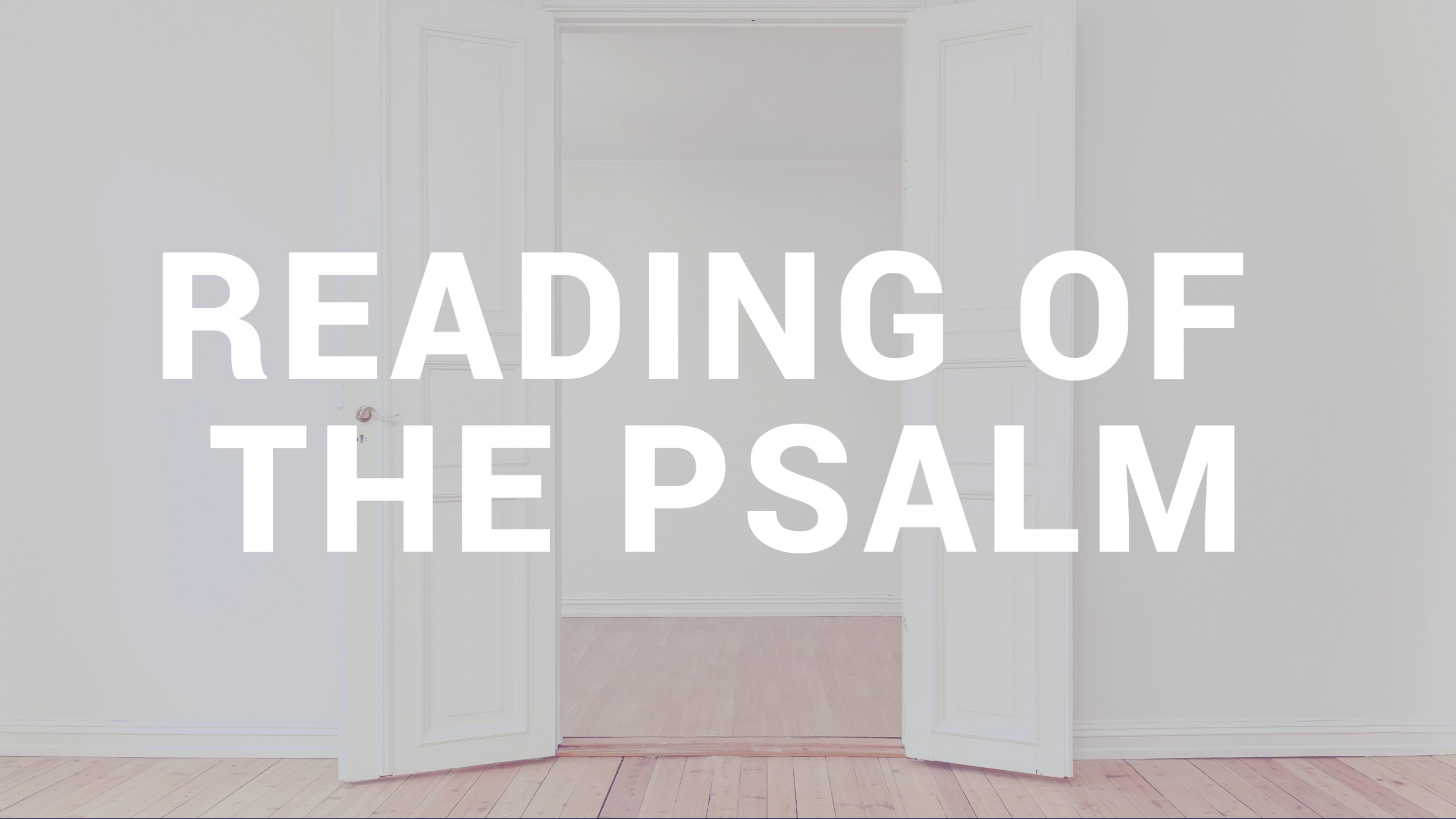 Psalm 119:25-32
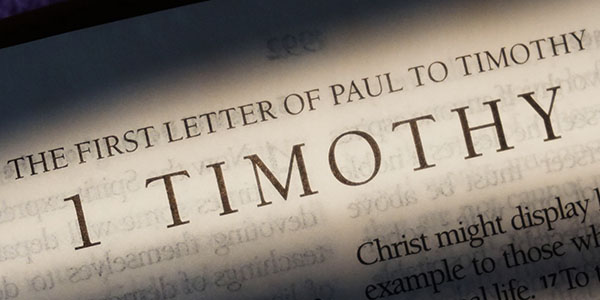 Bearing The burden of Truth
(1 Timothy 4:1-16)
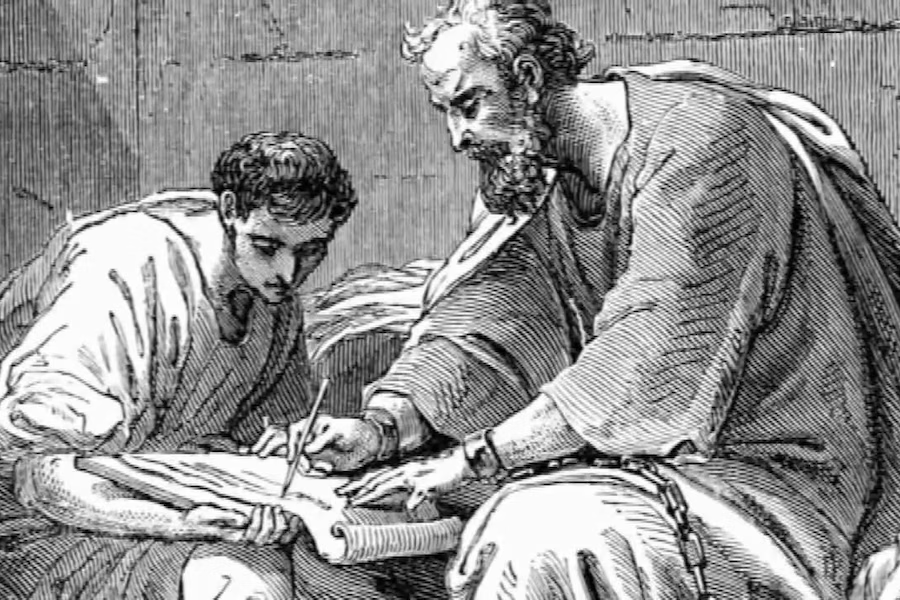 The letters to Timothy
Who:
written by Paul the Apostle after release from prison, to Timothy and the church
What:
written to encourage and guide their churches	to remain faithful to the truth
How:
Written in a very direct personal tone, with many popular quotations
The Dangers of Bad Ideas
(1 Timothy 4:1-5)
1 Now the Spirit explicitly says that in the later times some will desert the faith and occupy themselves with deceiving spirits and demonic teachings,
2 influenced by the hypocrisy of liars whose consciences are seared. 3 They will prohibit marriage and require abstinence from foods
that God created to be received with thanksgiving by those who believe and know the truth.
4 For every creation of God is good, and no food is to be rejected if it is received with thanksgiving.
5 For it is sanctified by God’s word and by prayer.
Whose ideas 
are we listening to?
Training for Godliness
(1 Timothy 4:6-10)
6 By pointing out such things to the brothers and sisters, you will be a good servant of Christ Jesus,
having nourished yourself on the words of the faith and of the good teaching that you have followed.
7 But reject those myths fit only for the godless and gullible, and train yourself for godliness.
8 For “physical exercise has some value, but godliness is valuable in every way. It holds promise for the present life and for the life to come.”
9 This saying is trustworthy and deserves full acceptance.
10 In fact this is why we work hard and struggle, because we have set our hope on the living God,
who is the Savior of all people, especially of believers.
What areas of your life
are you trying to improve?
Perseverance in the Faith
(1 Timothy 4:11-16)
11 Command and teach these things.
12 Let no one look down on you because you are young, but set an example for the believers in your speech, conduct, love, faithfulness, and purity.
13 Until I come, give attention to the public reading of scripture, to exhortation, to teaching.
14 Do not neglect the spiritual gift you have, given to you and confirmed by prophetic words when the elders laid hands on you.
15 Take pains with these things; be absorbed in them, so that everyone will see your progress.
16 Be conscientious about how you live and what you teach. Persevere in this, because by doing so you will save both yourself and those who listen to you.
Who has been impacted
by your salvation?
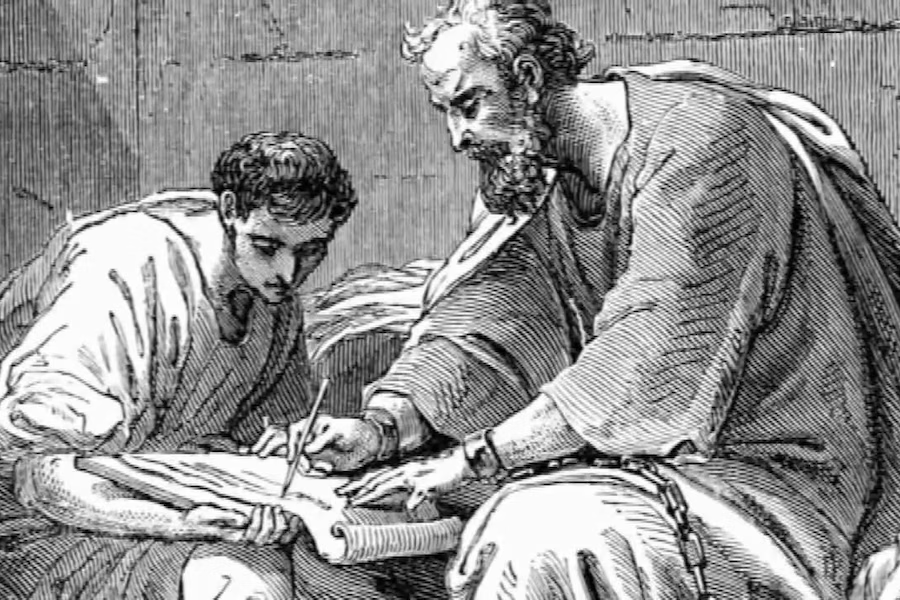 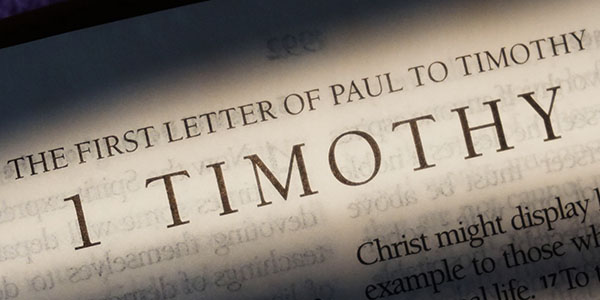 How Great is Our God
The splendor of a King, 
clothed in majesty
Let all the earth rejoiceAll the earth rejoice
He wraps himself in Light, 
and darkness tries to hide
And trembles at His voiceTrembles at His voice
How great is our God
Sing with me
How great is our God
And all will see how great 
How great is our God
Age to age He stands
And time is in His hands
Beginning and the end
Beginning and the end
The Godhead Three in OneFather, Spirit, Son
The Lion and the Lamb
The Lion and the Lamb
How great is our God
Sing with me
How great is our God
And all will see how great 
How great is our God
Name above all names
Worthy of our praise
My heart will sing
How great is our God
How great is our God
Sing with me
How great is our God
And all will see how great 
How great is our God
How great is our God
Sing with me
How great is our God
And all will see how great 
How great is our God
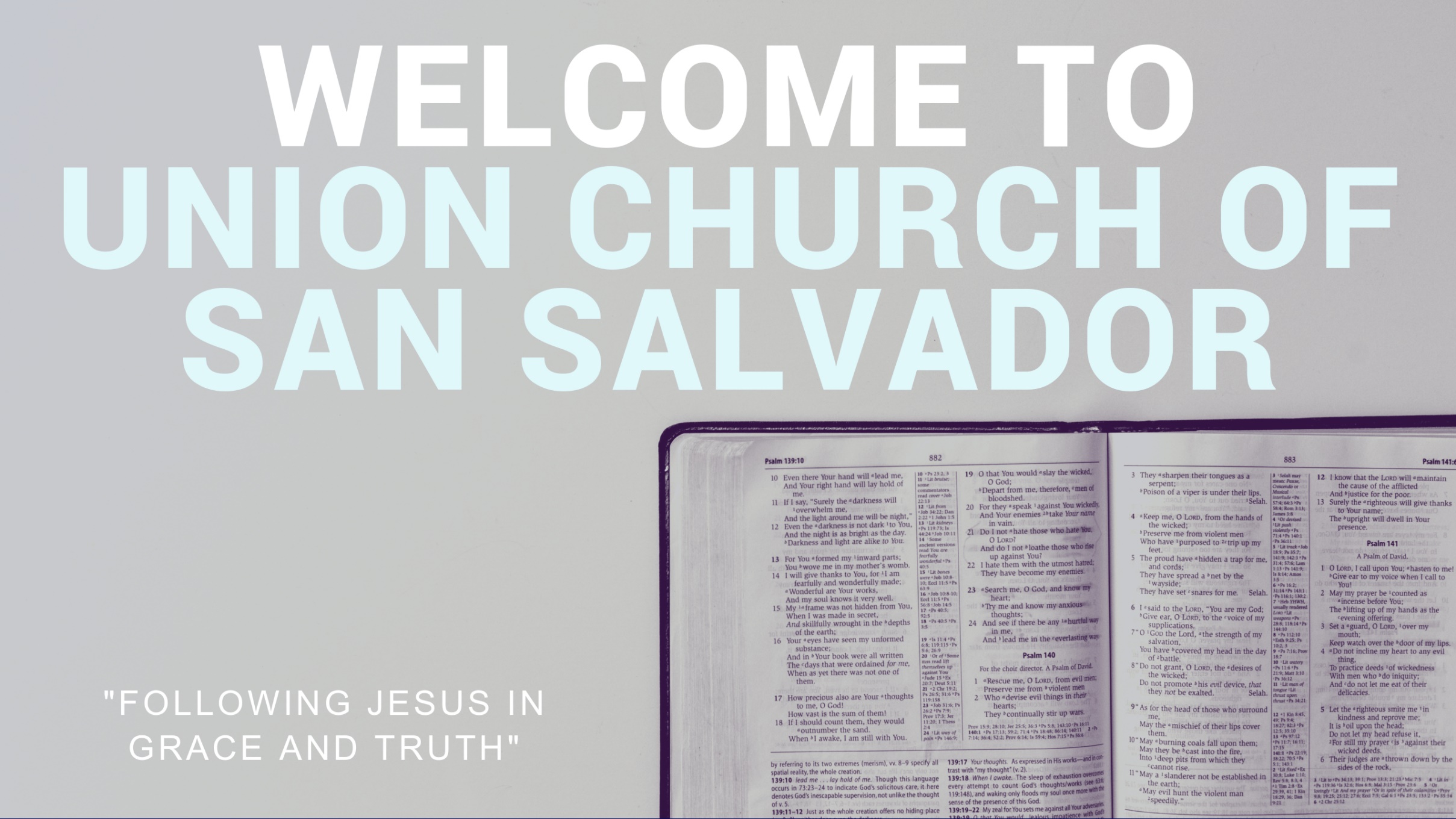